SCIENTIFIC INVESTIGATION AND PROCESS
Open up to “Scientific Process” NOTE BLANKS

Read the introduction
Fill in the Scientific Process Skills using the reading
Complete the flow chart on page 2 using the reading and your background knowledge.

YOU HAVE 10 MINUTES TO SILENTLY WORK ON THIS
Use the following format for all your lab write ups!
1) Start with a problem statement:
Question based on observation that will be answered in the experiment.  You write it in the form of a question 
  “What is the effect of IV on DV?”
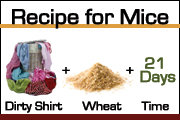 Ex: Does air contain a life force that causes spontaneous generation or are there other organisms in the air that cannot be seen?
2) Formulate a Hypothesis:
If (independent variable)… then (dependent variable)… because (relevant explanation). 
			OR
IF (the independent variable) IS (describe how you change it), THEN (the dependent variable) WILL (describe the effect) BECAUSE … (give a reason for your prediction).
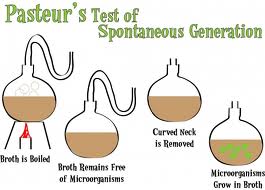 He predicted that…
Microorganisms carried in the air caused the broth to spoil.
Ex: If a sterilized broth is exposed to air through a swan neck flask, then it will remain free of microorganisms because swan neck will capture any microorganisms that are carried in the air.
3) Identify the variables:
Independent: The variable that is changed. Also known as the manipulated variable
	
Dependent: The variable that is measured due to the change; Also known as the responding variable
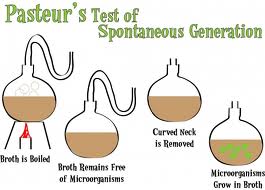 Ex: 
Independent: exposure to air

Dependent:  growth of organisms in broth
Control (fixed) variables: variables that do not change
At least three controlled variables are required, but more may be necessary.  The controlled variables you list must be relevant to your investigation.  You need to control for all variables that may reasonably affect the outcome of the investigation.  Materials used and measurement techniques are NOT controlled variables (they are validity measures).  While materials and techniques must be consistent, a true variable is something that could directly influence the responding variable, not just how it is measured.
Ex:
Temperature at which flasks are stored

Time that flasks are allowed to sit

Amount of light that flasks are exposed to
4) Identify the Groups:

Experimental group- set-up that has the IV

Control group- set-up with no IV

**Needs to be included in the procedure
NEW!!
Experimental group: sterilized broth in broken flask, sterilized broth in swan neck flask
Control group: sterilized broth in sealed swan neck flask.
5) Materials and Apparatus list:
Bulleted list
Includes quantities and size  
Be as specific as possible (example: ‘50 mL beaker’ instead of ‘beaker’); include the volumes of tubes and cylinders, the concentrations of solutions, the model and manufacturer of any complex apparatus.   If you have to decide how much of a substance or a solution to use, state your reasoning or show the calculations.
6) Procedure:
Include a diagram or photograph of how you set up the experiment.  Be sure your diagram includes a title and any necessary labels.  It is recommended that this be annotated to illustrate how the variables were involved.  
Diagram includes labels and should be 1/3 to half a page in size.  
Numbered steps
Logical steps to repeat the lab
Explains how to set-up control and experimental groups
Your procedure must clearly state how you collected data.  What measuring device did you use, what data did you record, when did you collect data?  What qualitative observations did you look for?
Include what and when to record data
Your procedure must include a few validity measures (i.e. cleaning test tubes prior to use, cleaning the microscope lenses, using the same ruler…).  Validity measures are things kept constant to make sure experimental measurements are valid and consistent.  
Indicate trials (even if we do not do them)
7) Data Collection:
Record data accurately and neatly
Includes both qualitative and quantitative
Data table must include appropriate units, headings and DESCRIPTIVE title
Averages included when trials are indicated
See sample data table
This table can be made using MS Word, MS Excel or by hand.
 
 Data Tables drawn by hand:
Use a ruler.
Neat and legible.
Make it big enough that I can read it!
8) Data Analysis:
Process data in a meaningful way

Look for patterns and trends

Graph and or mathematical calculations

Graph:  See example…..

Variables listed with units of measurement

Even increments on both X and Y axis

Ruler used whenever hand drawn for all straight	   lines
TITLE
Describes what you are studying
KEY
Identifies different sets of data found in your graph (should be color-coded)
NEATNESS
Ruler is used for lines on the graph
Ruler is used for the X and Y axis lines
Legible handwriting
Y-AXIS
Responding Variable & Unit of Measurement
X-AXIS
Manipulated Variable & Unit of Measurement
Sample Graph:
Heating and Cooling of Different Materials
Temperature
of Material 
(C)
KEY
light dry sand
dark dry sand
wet sand
water
Time (seconds)
Time (seconds)
9) Develop Conclusions:

4 parts

State whether your hypothesis is “supported” or “not supported”

Evidence that your hypothesis is supported or not supported…. Use concrete data.  Use range of data when available

Limitations/improvements (realistic)

Modifications to the procedure
Further research

Reminders:
NO ABBREVIATIONS
Include all the parts indicated in the directions
Metric, metric, metric……